Proceso metastásico y síndrome metabólico
Li. Guillermo Nicolás Dalton
Laboratorio de Oncología Molecular y Nuevos Blancos Terapéuticos
IBYME-CONICET

55° Congreso Argentino de Urología 2018
Metástasis
El 90% de las muertes causadas por tumores sólidos se deben a las metástasis  

En CaP avanzado las metástasis son óseas y producen lesiones dolorosas que disminuye la calidad y la sobrevida de los pacientes
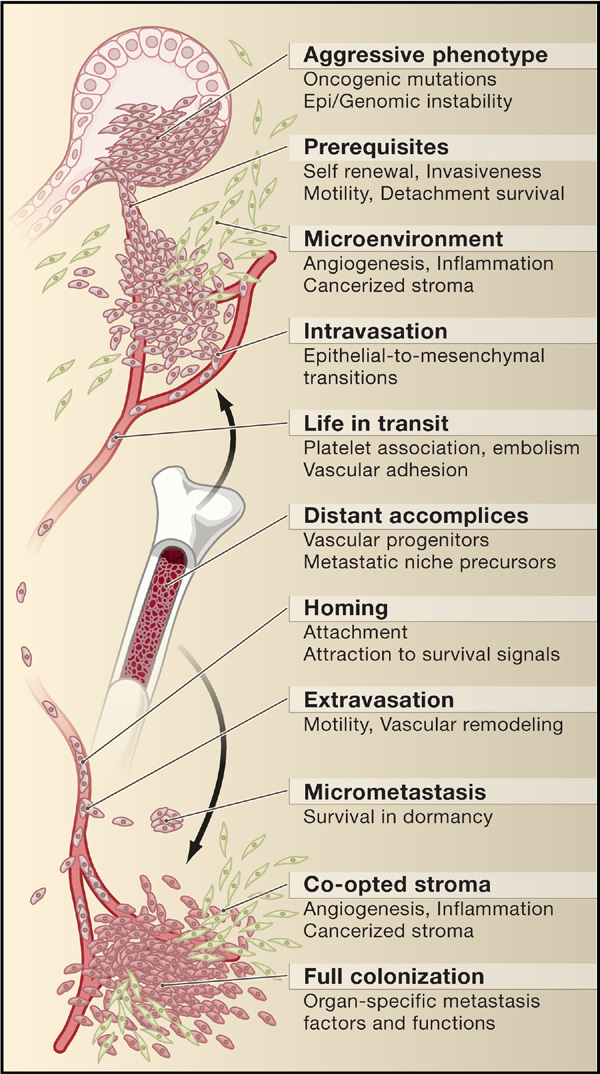 Modelos murinos para el estudio del cáncer de próstata
Ratón TRAMP

Ratones inmunosuprimidos (NUDE, Scid, NSG)

PDX
Anatomía de la próstata humana y murina
Anatómicamente diferentes
Histología de la próstata humana y murina
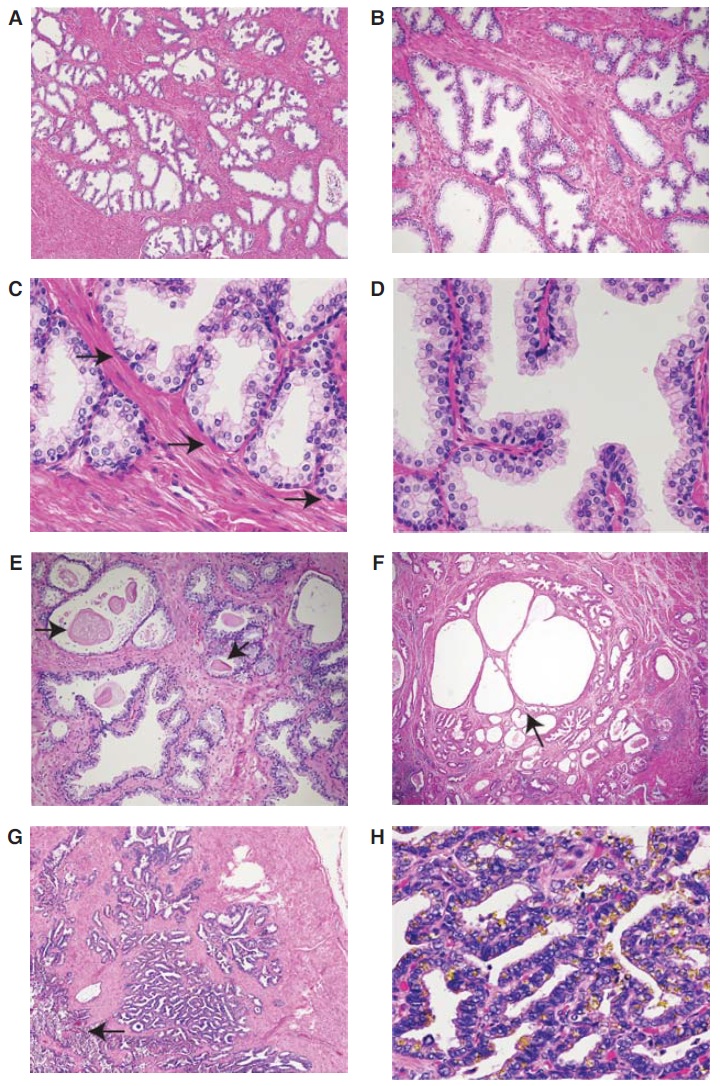 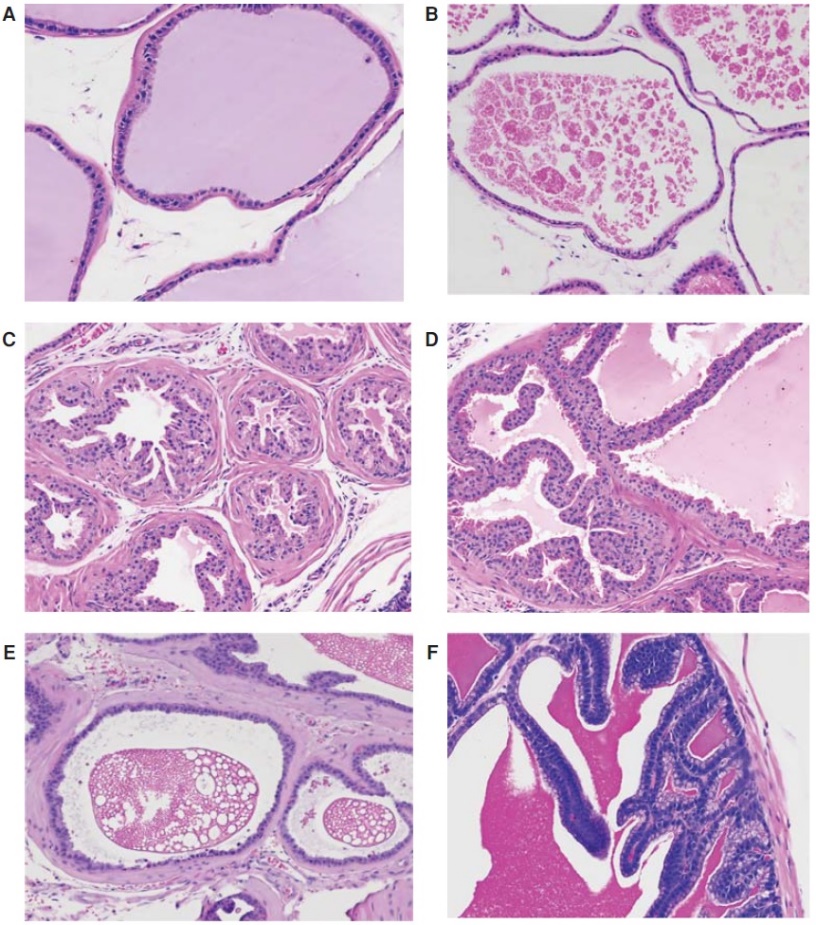 A. Ventral
B. Lateral
C. Dorsal
D. Anterior
Zona periférica
Su función en reproducción es similar pero su anatomía e histología no lo son
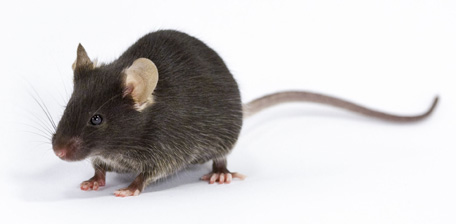 Transgenic adecarcinoma of the mouse prostate (TRAMP)
Animales transgénicos, expresan el antígeno T del virus SV40 bajo un promotor especifico de próstata

Desarrollan lesiones pre neoplásicas (PIN) cerca de la semana 12 de vida

En la semana 24 desarrollan CaP, principalmente en los lobulos dorsales y laterales 

En la semana 30 se observa invasión de la vesícula seminal y metástasis ganglionares y/o pulmonares
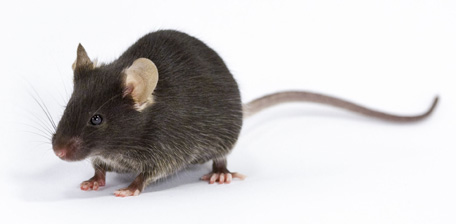 Transgenic adecarcinoma of the mouse prostate (TRAMP)
Recapitulan fielmente la enfermedad

Permiten estudiar carcinogénesis

Ideales para el estudio de la interacción entre las células neoplásicas y las del sistema inmune

Fértiles, eje hipotálamo-hipófisis-gonadal intacto
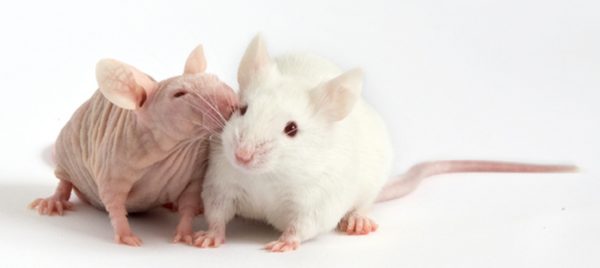 Ratones inmunosuprimidos
Existen distintas cepas con distintos grados de inmunosupresión:

NUDE: Más común. Atímicos, por lo tanto no poseen linfocitos T, ni respuesta B T dependiente. Infértiles. Inmunosupresión baja

Scid: Inmunodeficiencia combinada severa. Fallas en la síntesis del BCR y el TCR. No poseen linfocitos T ni B. Inmunosupresión moderada

NSG: NOD Scid gamma. Faltan, linfocitos B, T células NK y son KO para la cadena gamma del receptor de IL-2. Inmunidad innata y adquirida comprometida. Inmunosupresión alta
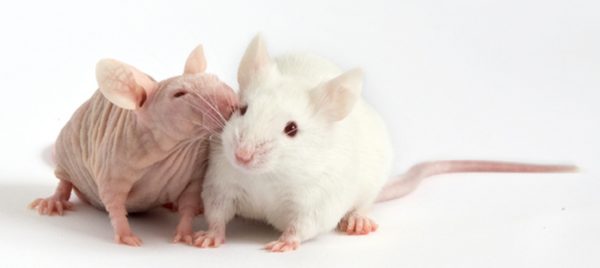 Ratones inmunosuprimidos
Permiten la inoculación de líneas celulares humanas
Inoculación subcutánea: Sencilla, se puede seguir el crecimiento tumoral en el tiempo con un calibre
Inoculación ortotópica: Compleja, para seguir el crecimiento tumoral en el tiempo se requiere de equipamiento especifico (IVIS)

Permiten inoculación de tumores de pacientes (PDX) y células tumorales circulantes (CDX)

No permiten estudiar la interfase inmune-tumoral

Diferencias a largo plazo entre PDX y tumores en pacientes. Posiblemente por falta de inmuno edición.
Dieta control o dieta grasa
Modelo murino de cáncer de próstata y síndrome metabólico
27 semanas
23 semanas
15 semanas
12 semanas
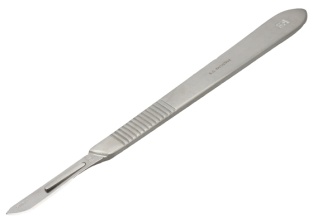 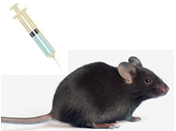 Sacrificio
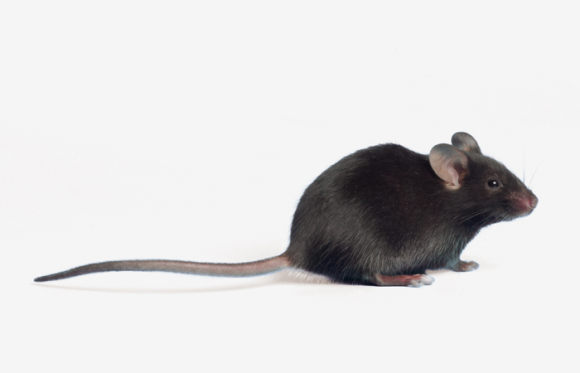 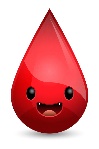 Tumor
Hígado
Cirugía para remover el tumor
Ratones C57BL/6J de 4 semanas de edad
TRAMP-C1
Inyección sc
Determinación de la glucemia
Determinaciones bioquímicas
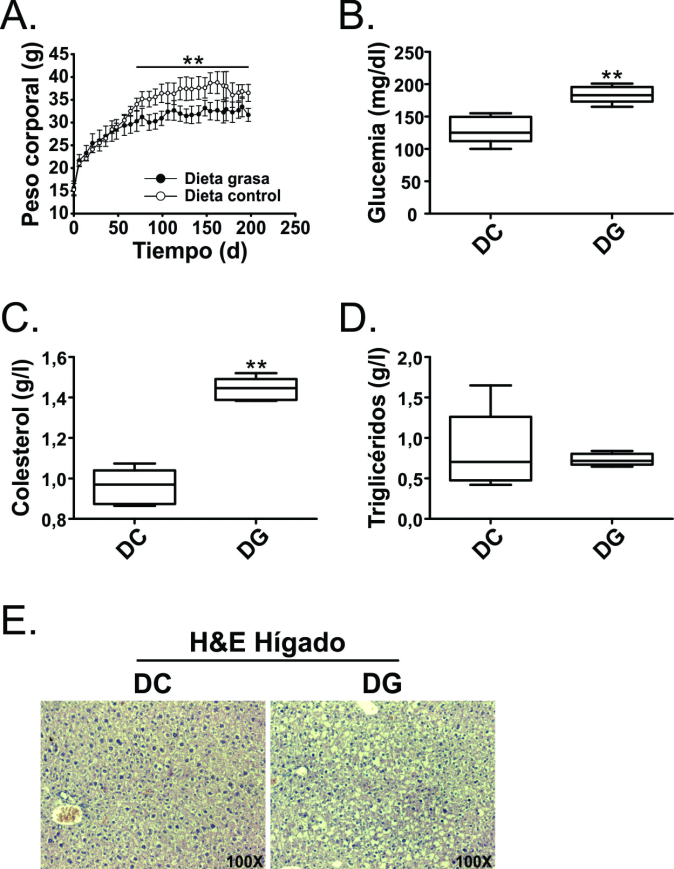 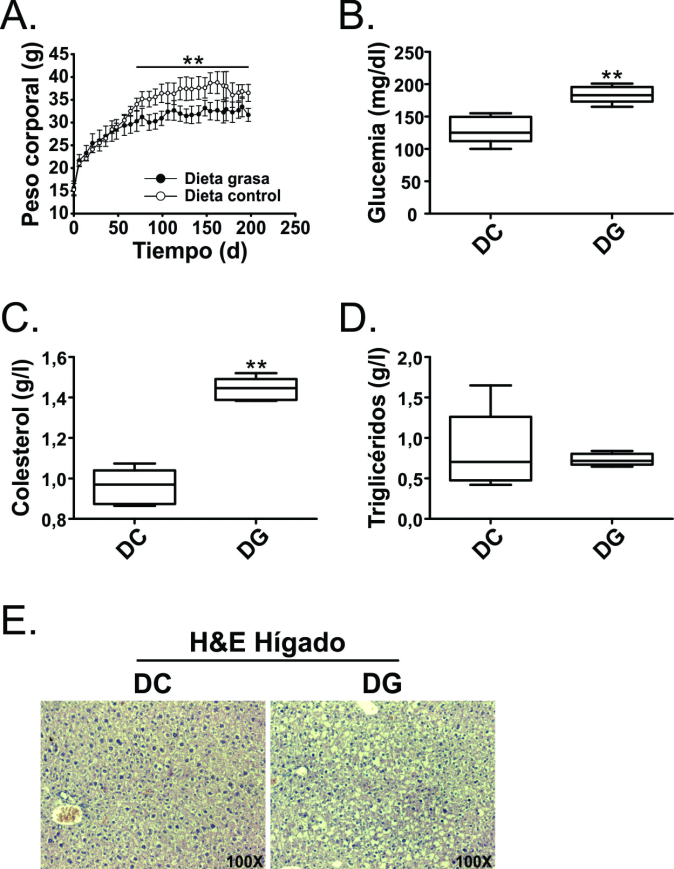 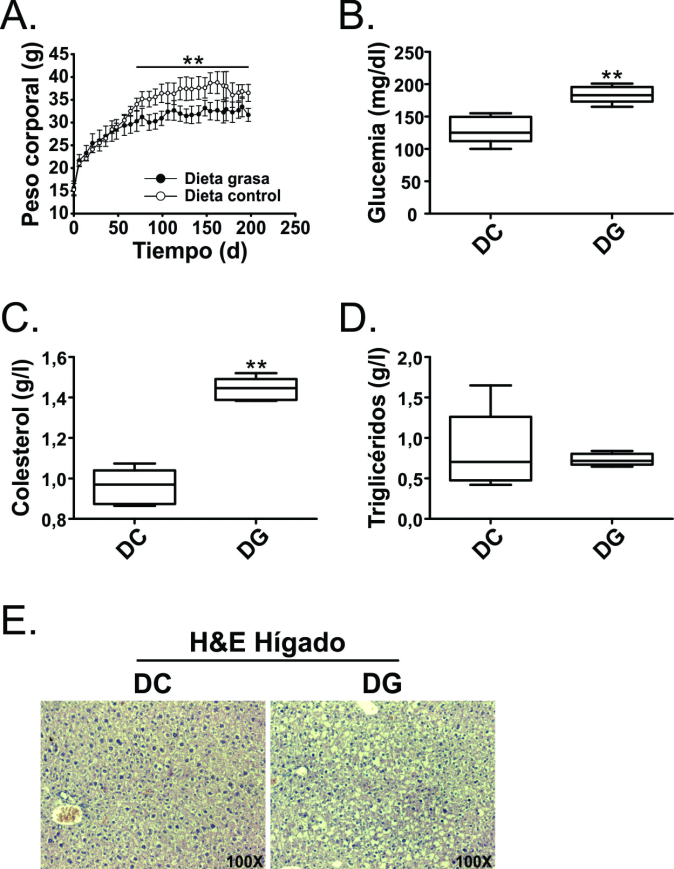 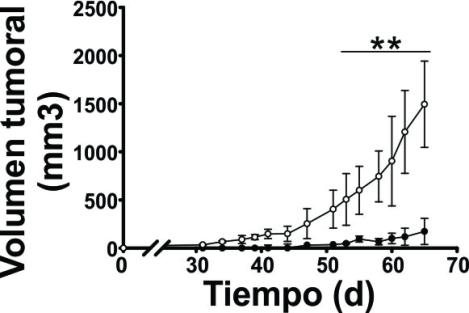 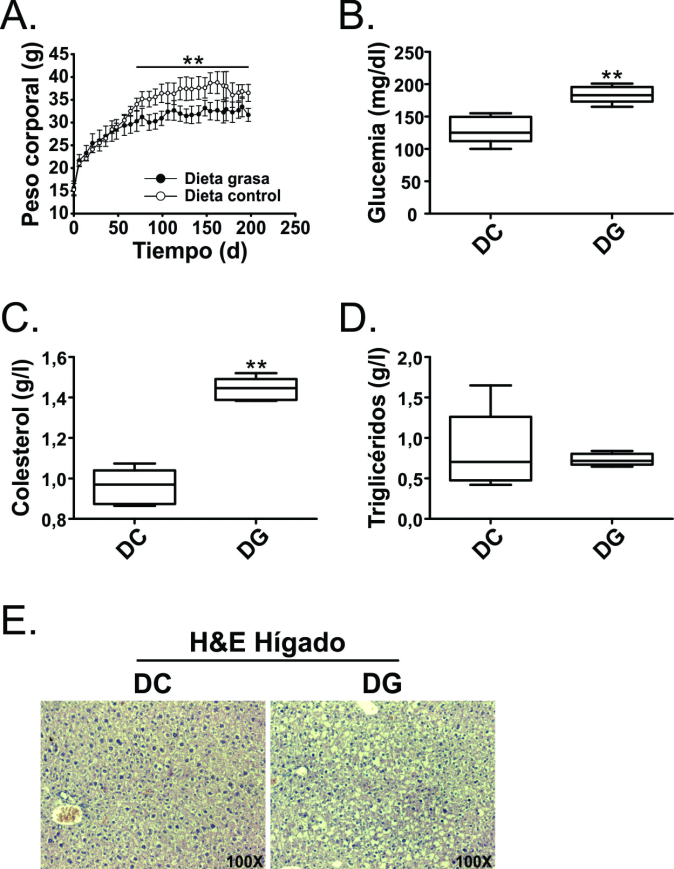 Dieta control o dieta grasa
Modelo murino de cáncer de próstata y síndrome metabólico
12 semanas
16 semanas
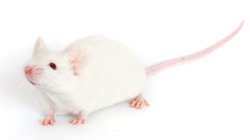 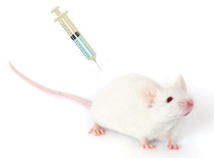 Sacrificio
Tumor
Pulmones
PC3.pGIPZ or
PC3.shCtBP1  Inyección s.c.
Ratones NSG de 4 semanas
Hígado
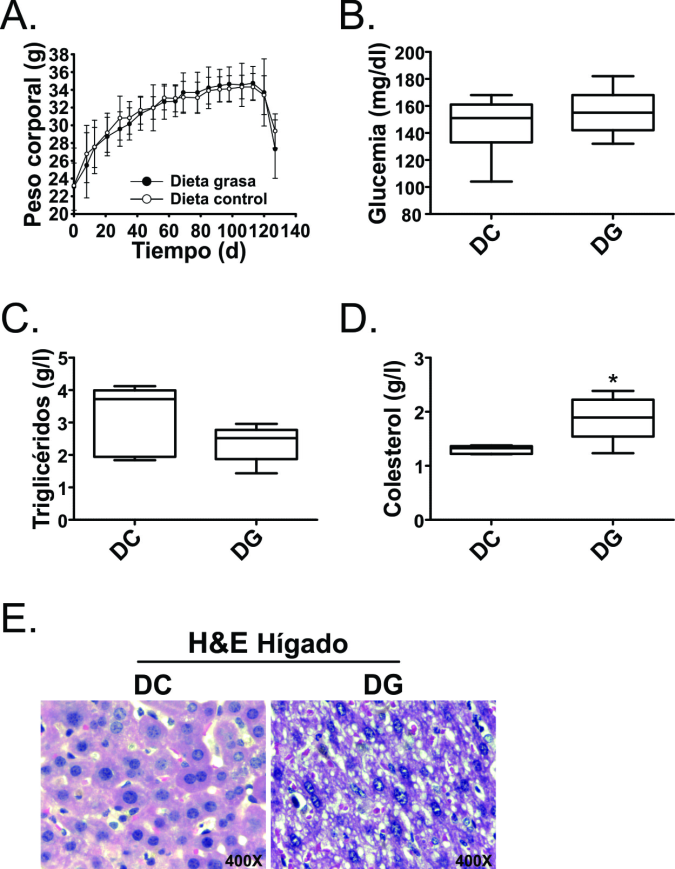 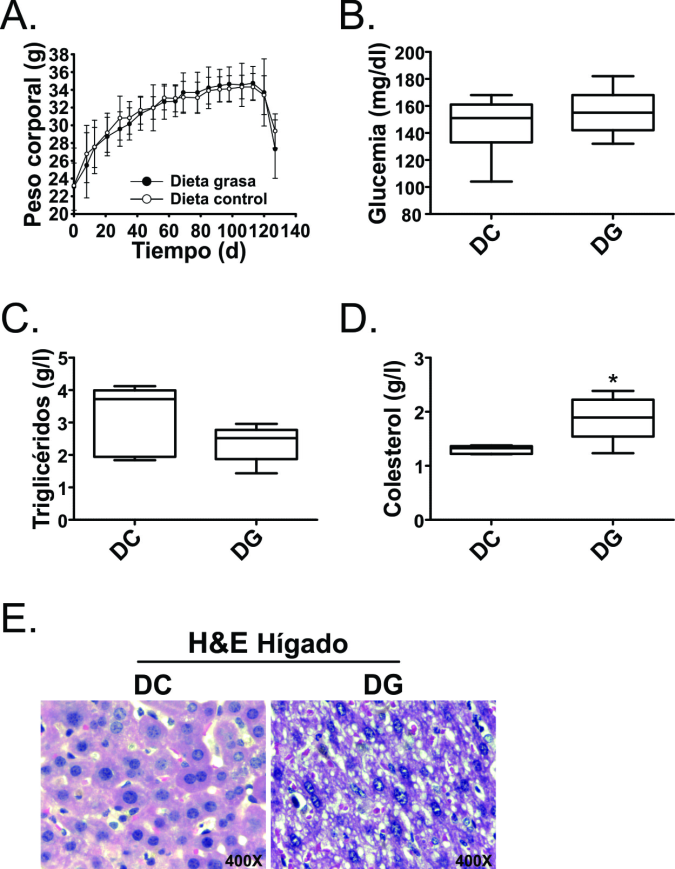 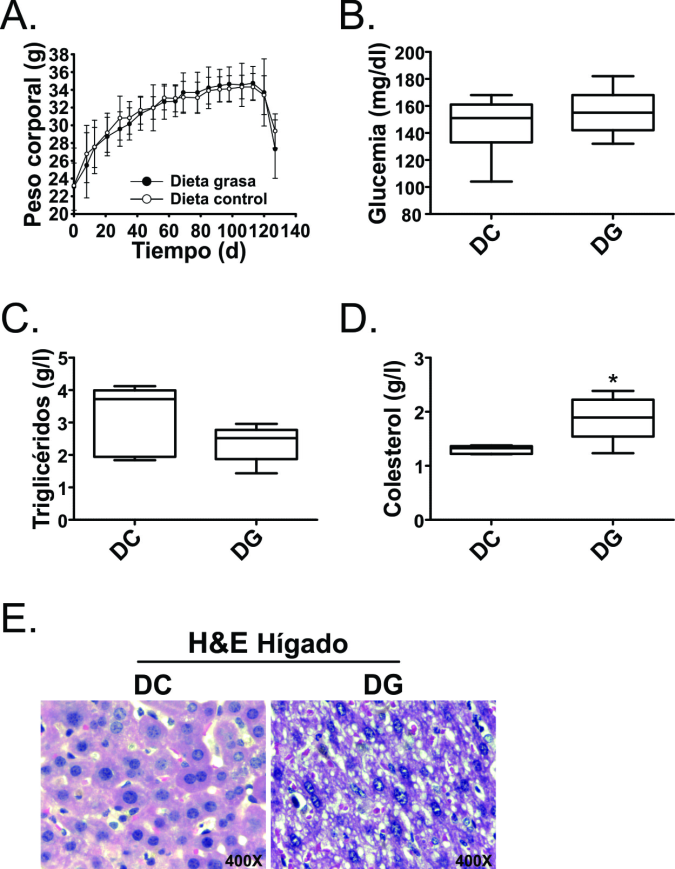 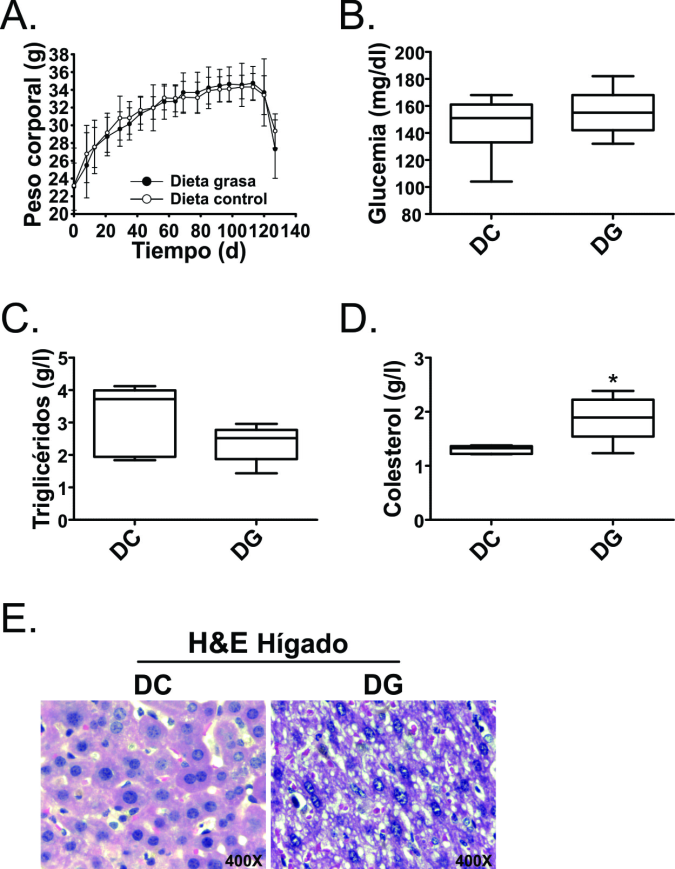 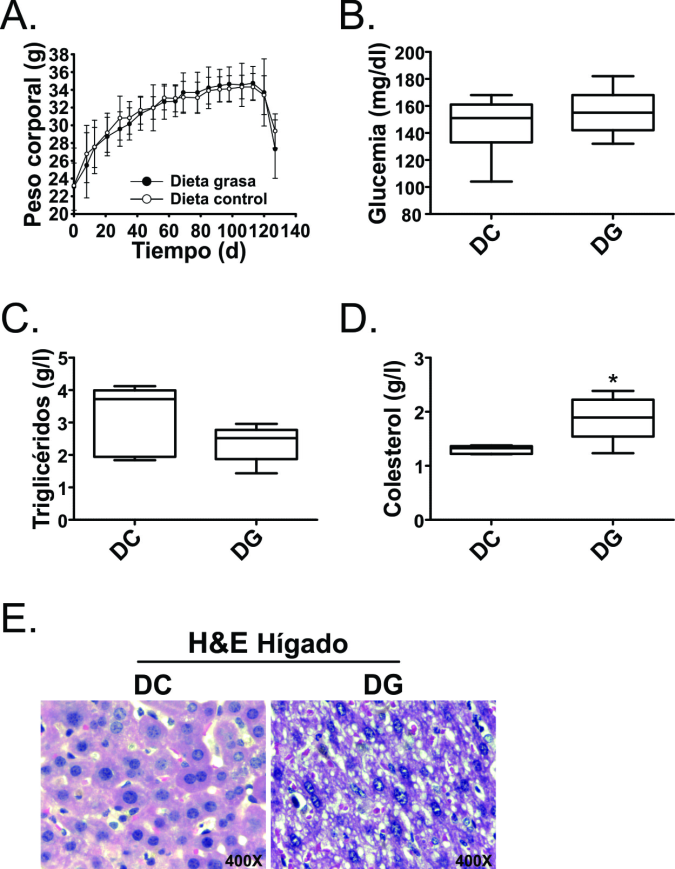 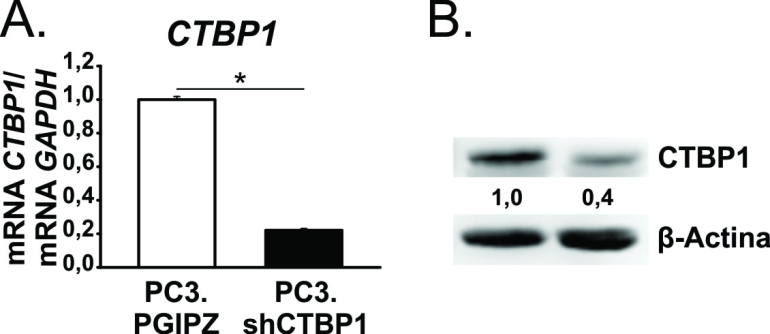 Modelo murino de cáncer de próstata y síndrome metabólico
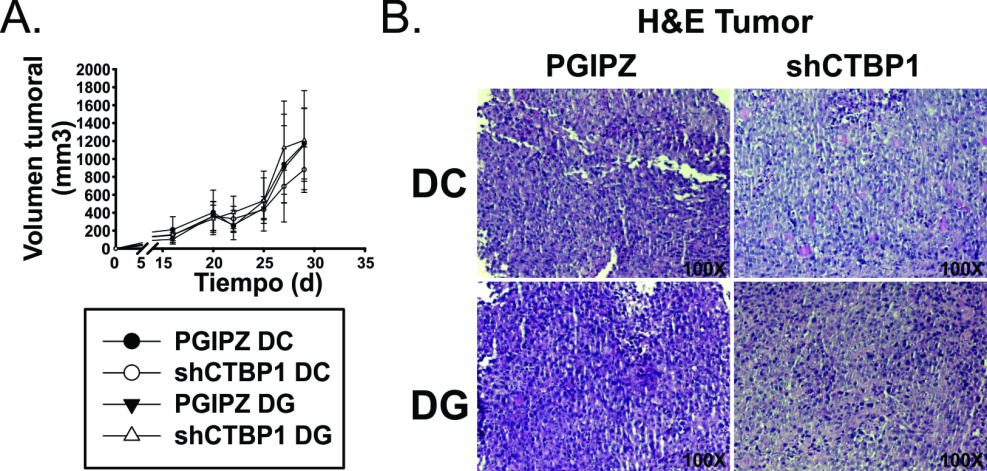 Silenciamiento de CTBP1 lleva disminuye el numero y el tamaño de focos metastásicos en pulmón.
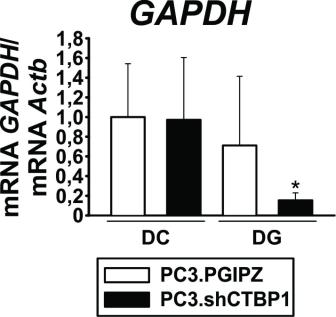 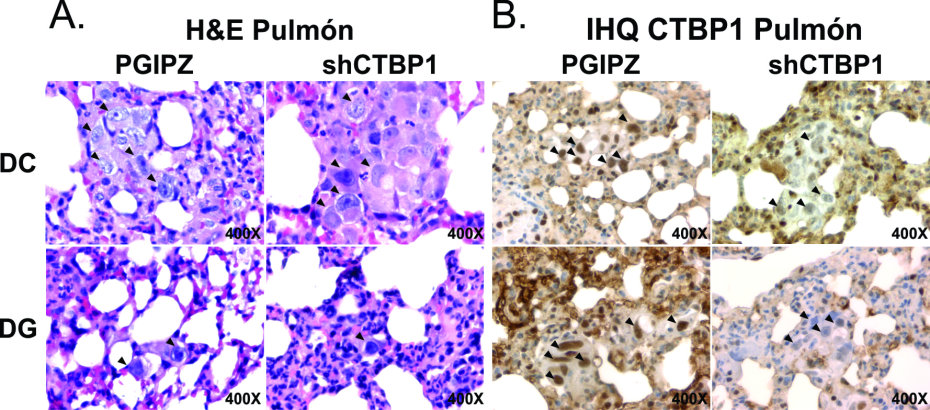 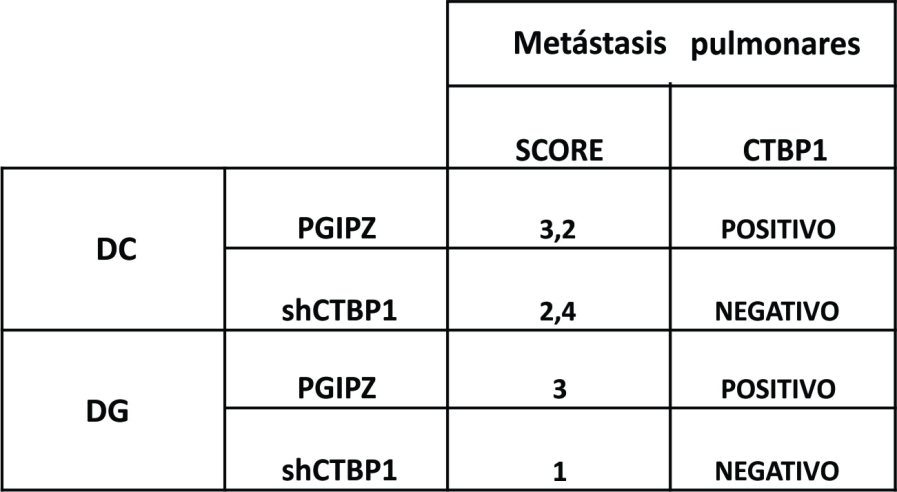 Modelo murino de cáncer de próstata y síndrome metabólico
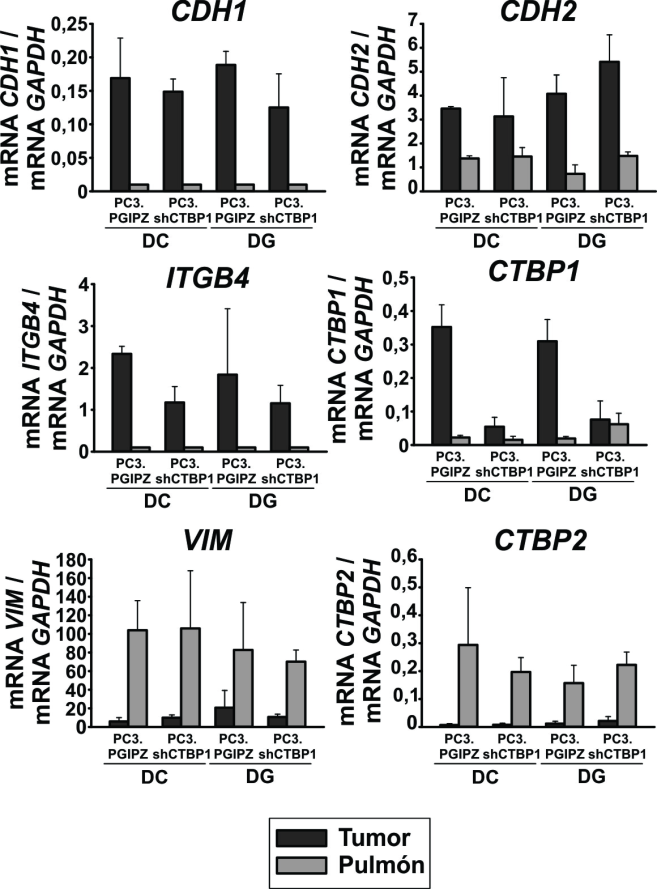 Perdida de expresión de moléculas de adhesión 

Aumento en la expresión de marcadores mesenquimales
Modelo murino de cáncer de próstata y síndrome metabólico
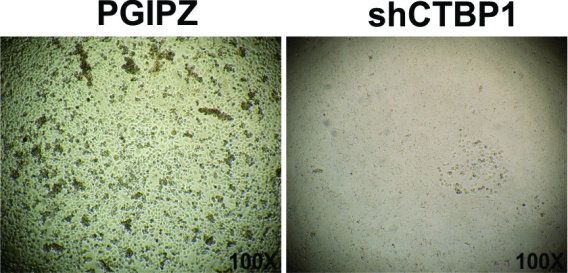 En circulación: Pocas células en ratones con bajo numero de metástasis
miRNAs como marcadores en CaP
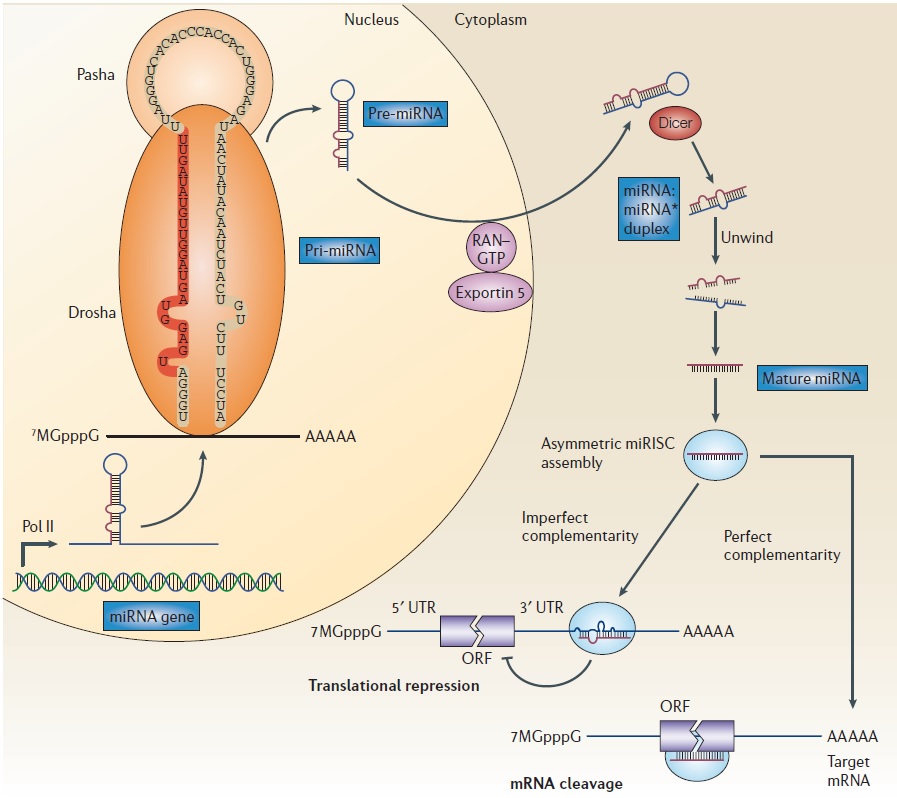 Moléculas de RNA no codificante

Tienen un tamaño promedio de entre 19 y 22 nucleótidos 

Importantes reguladores de la expresión génica 

Se los encuentra desregulados en cáncer 

Son activamente secretados por las células tumorales   

Estables en fluidos biológicos
Aislamiento y detección de miRNAs circulantes en plasma
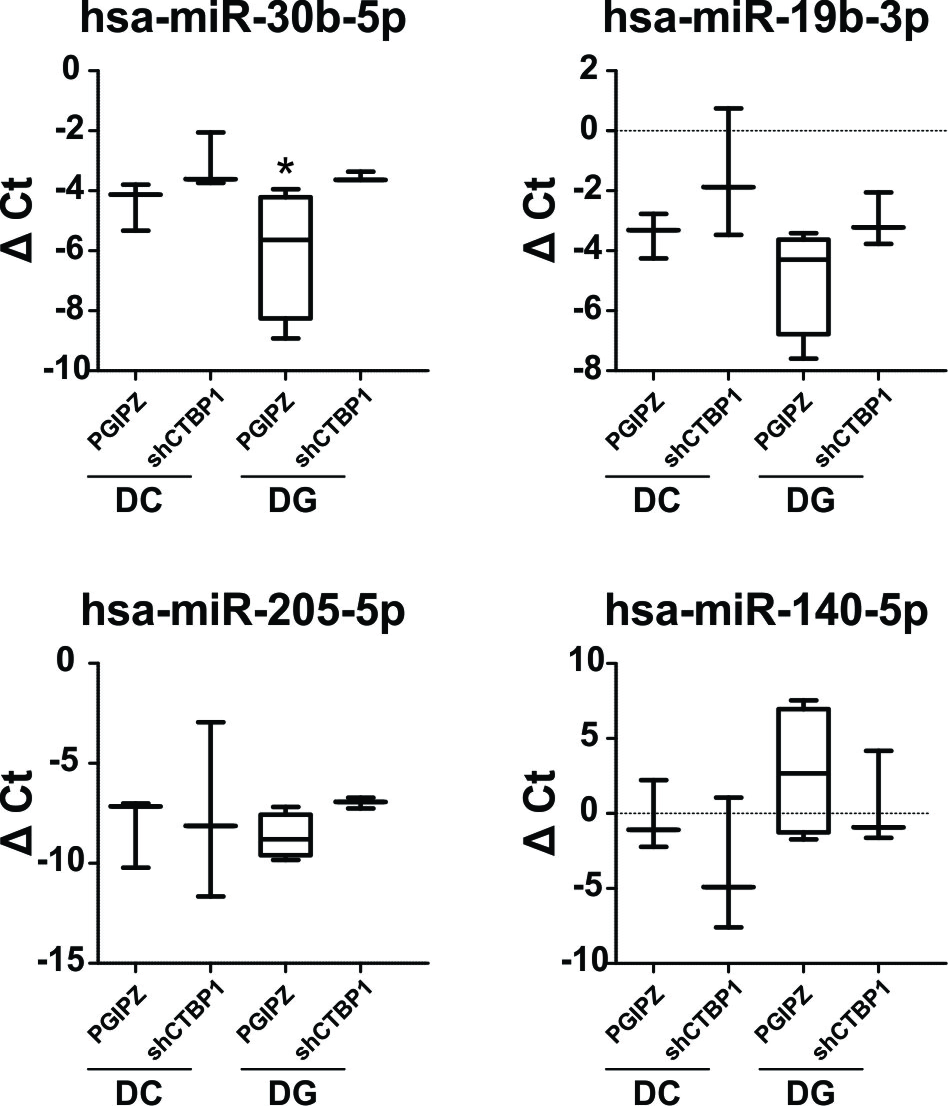 Detectamos 4 miRNAs circulantes en plasma de ratones inoculados con células humanas

Los valores en circulación del miRNA hsa-mir-30b-5p se vieron disminuidos en animales con síndrome metabólico

Próximo paso: Detección de miRNAs en suero/plasma de pacientes con CaP

Estamos enrolando pacientes para realizar un estudio a gran escala con microarreglos de expresión y RNAseq.
Laboratorio de Oncología Molecular y Nuevos Blancos Terapéuticos – IBYME-CONICET
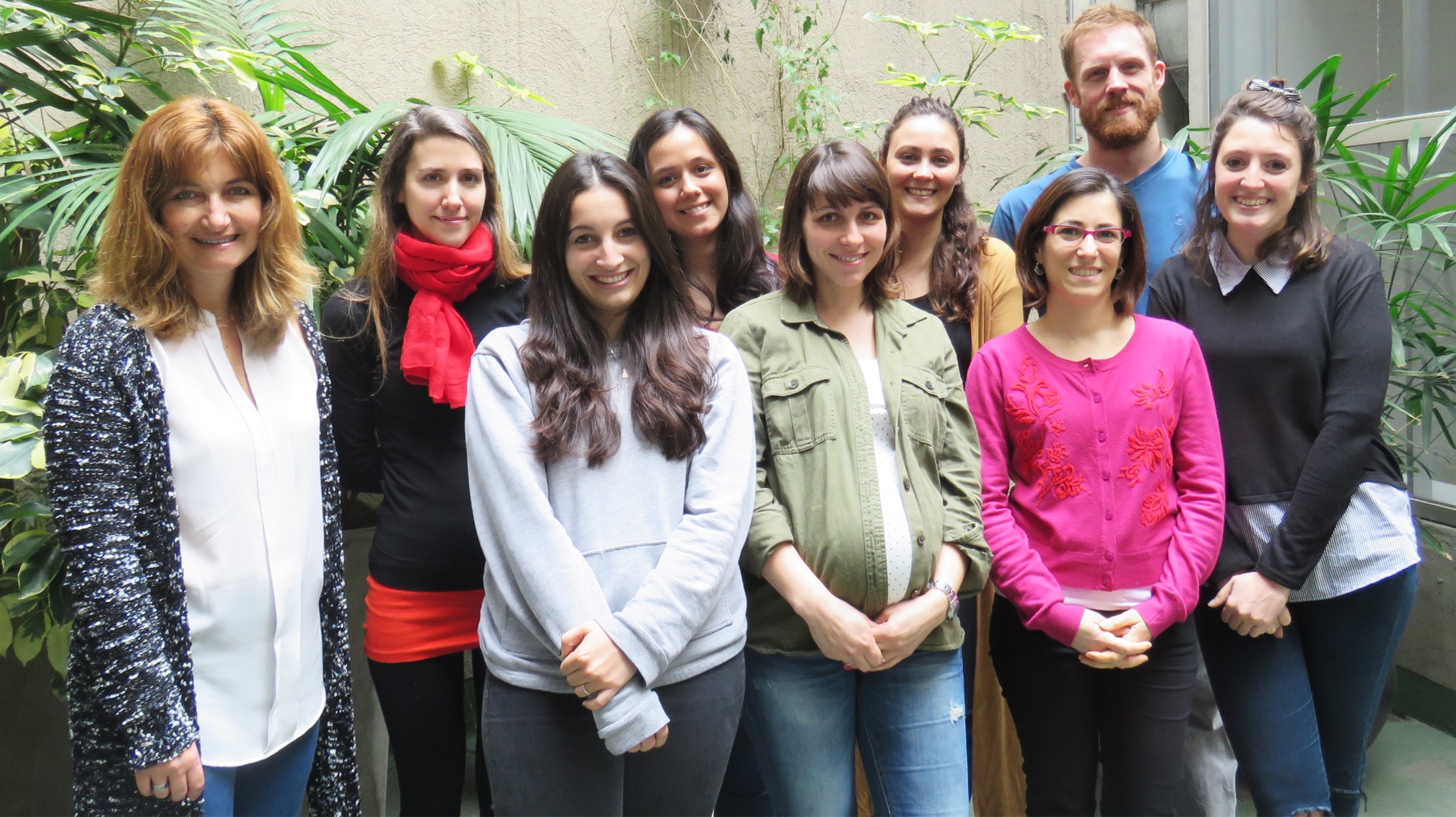 gracias!
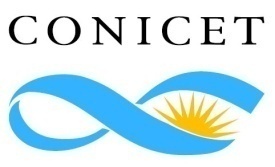 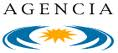 Fundación René Barón
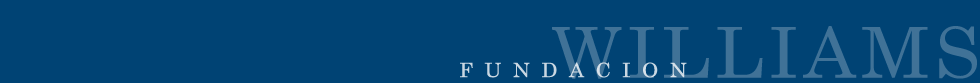